Iowa DOT Transportation Commission
October 10, 2023
Okoboji, Iowa
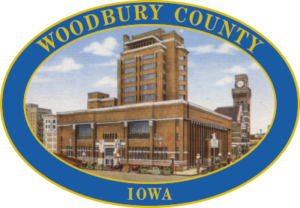 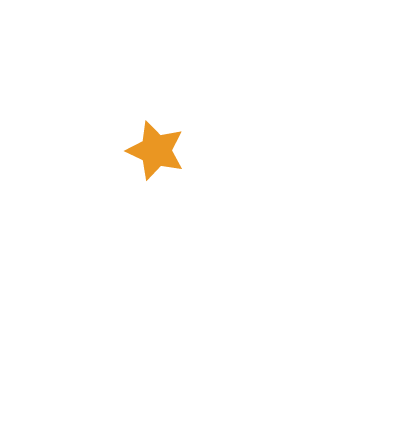 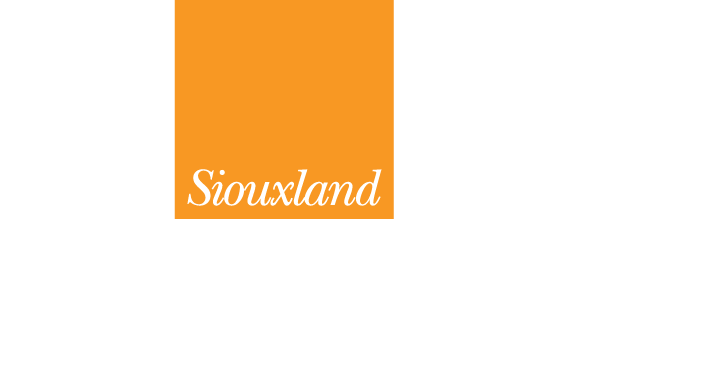 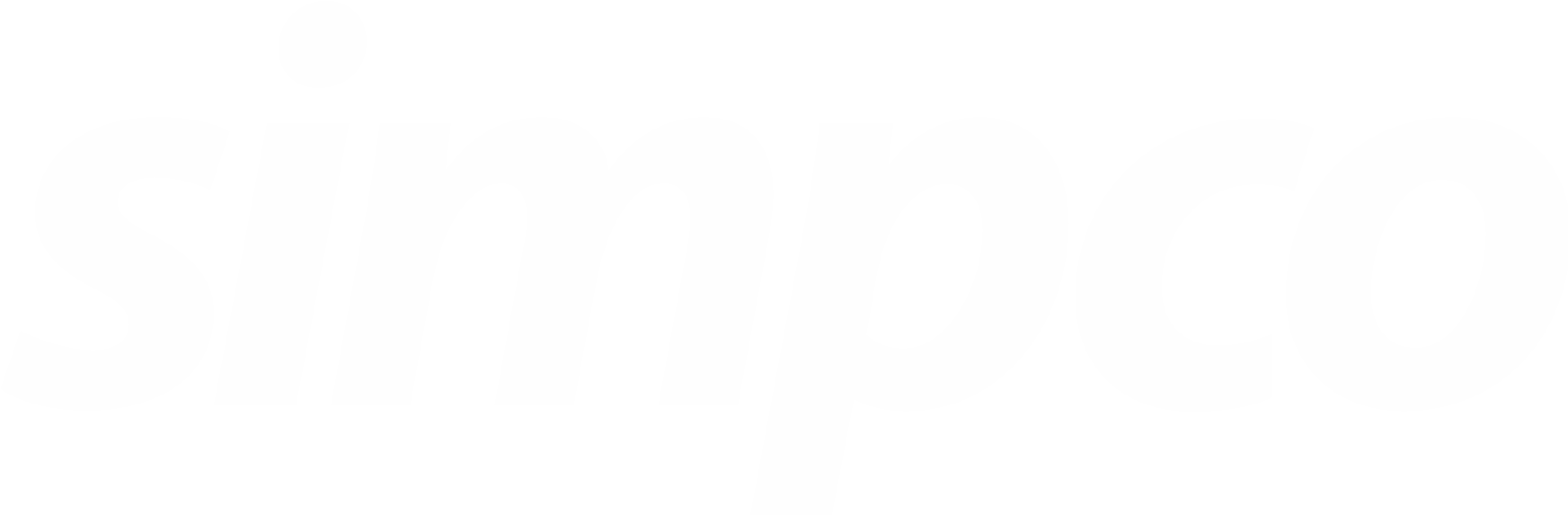 [Speaker Notes: Michelle]
Presenters
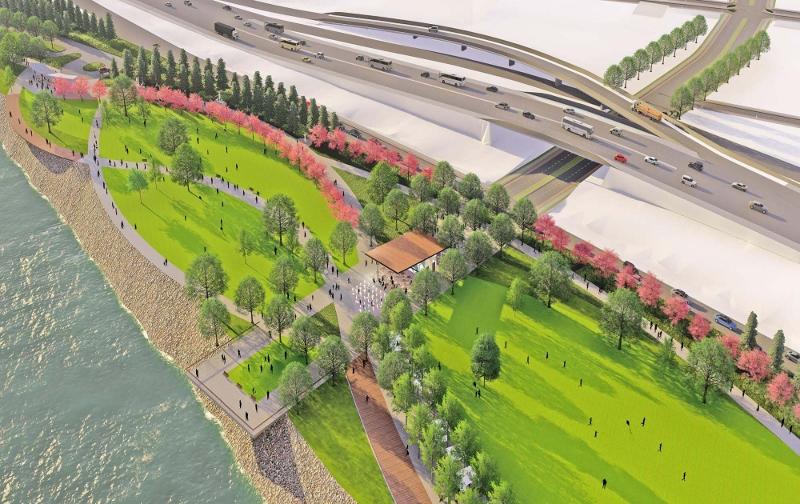 Michelle Bostinelos, Executive Director – SIMPCO
Marty Dougherty, Economic & Community Development Director – City of Sioux City
Mark Nahra, P.E., Woodbury County Engineer  
Barbara Sloniker,  Executive Vice President – Siouxland Chamber of Commerce
2
[Speaker Notes: Michelle]
Overview
Gordon Drive Viaduct

Southbridge Interchange & Business Park

SIMPCO/SRTS New Facility

RAGBRAI
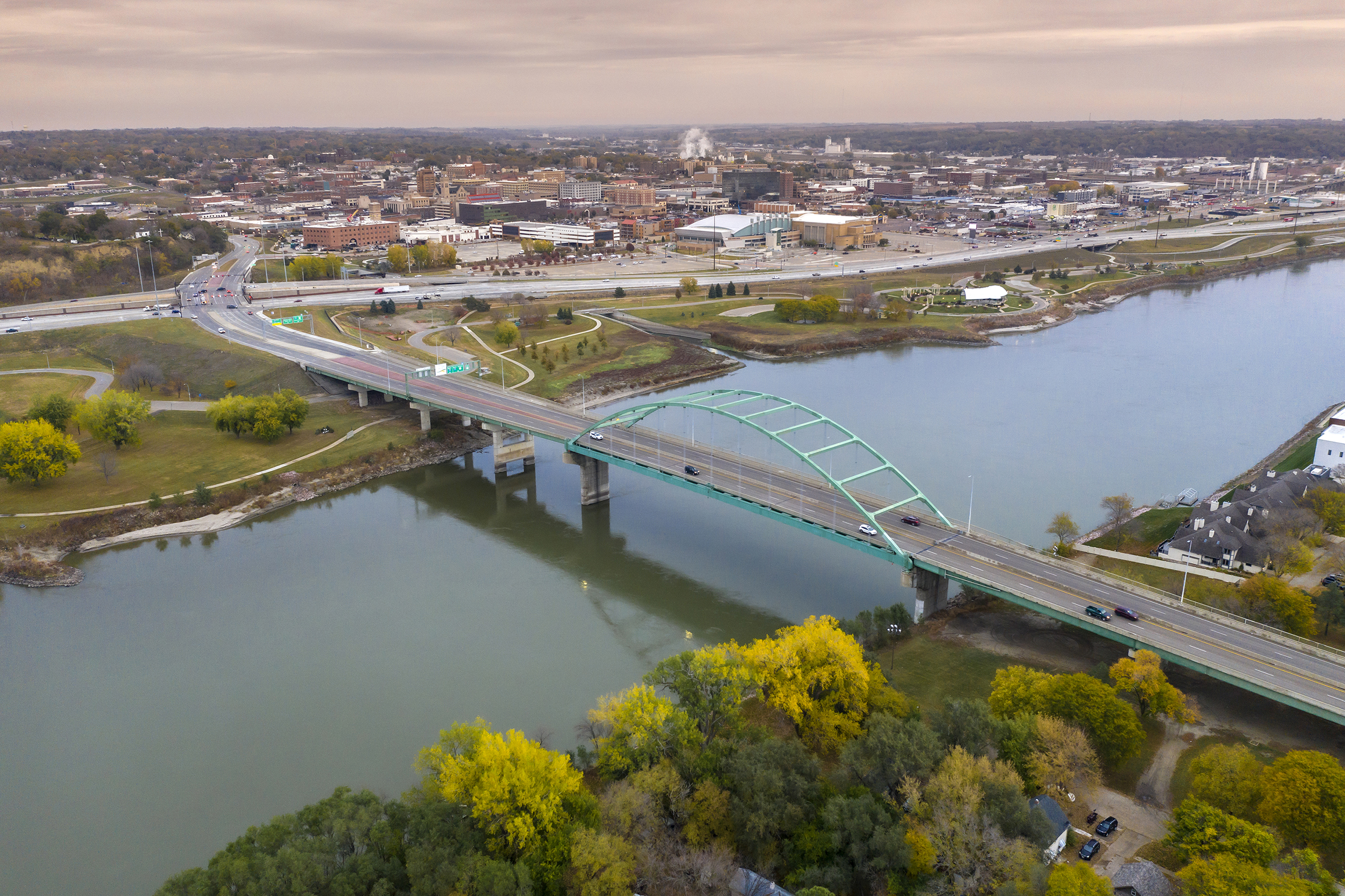 Photo Credit: Howard R. Green
3
[Speaker Notes: Michelle]
Gordon Drive Viaduct
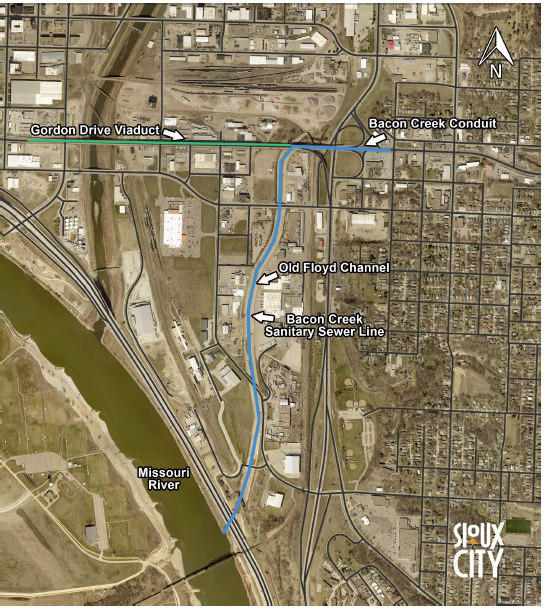 Originally constructed in 1936
Iowa’s longest grade separation
Replacement will be in conjunction with Bacon Creek conduit which was built in 1909
Key arterial in transportation rich zone
Pedestrians
Vehicles
Railroads 
Carries 25,000 vehicles daily
Estimated cost to replace viaduct: over $140 million
Estimated cost to replace Bacon Creek Conduit: $35 million
Public meeting on preferred alternative spring 2024
Multi-year construction scheduled to begin in 2028
4
[Speaker Notes: Thank you for meeting and working with us
 The IDOT spent $5 million in the mid 2000s to repave the driving surface and address some structural issues.
Structure in critical need of replacement (fracture critical)]
Gordon Drive Viaduct
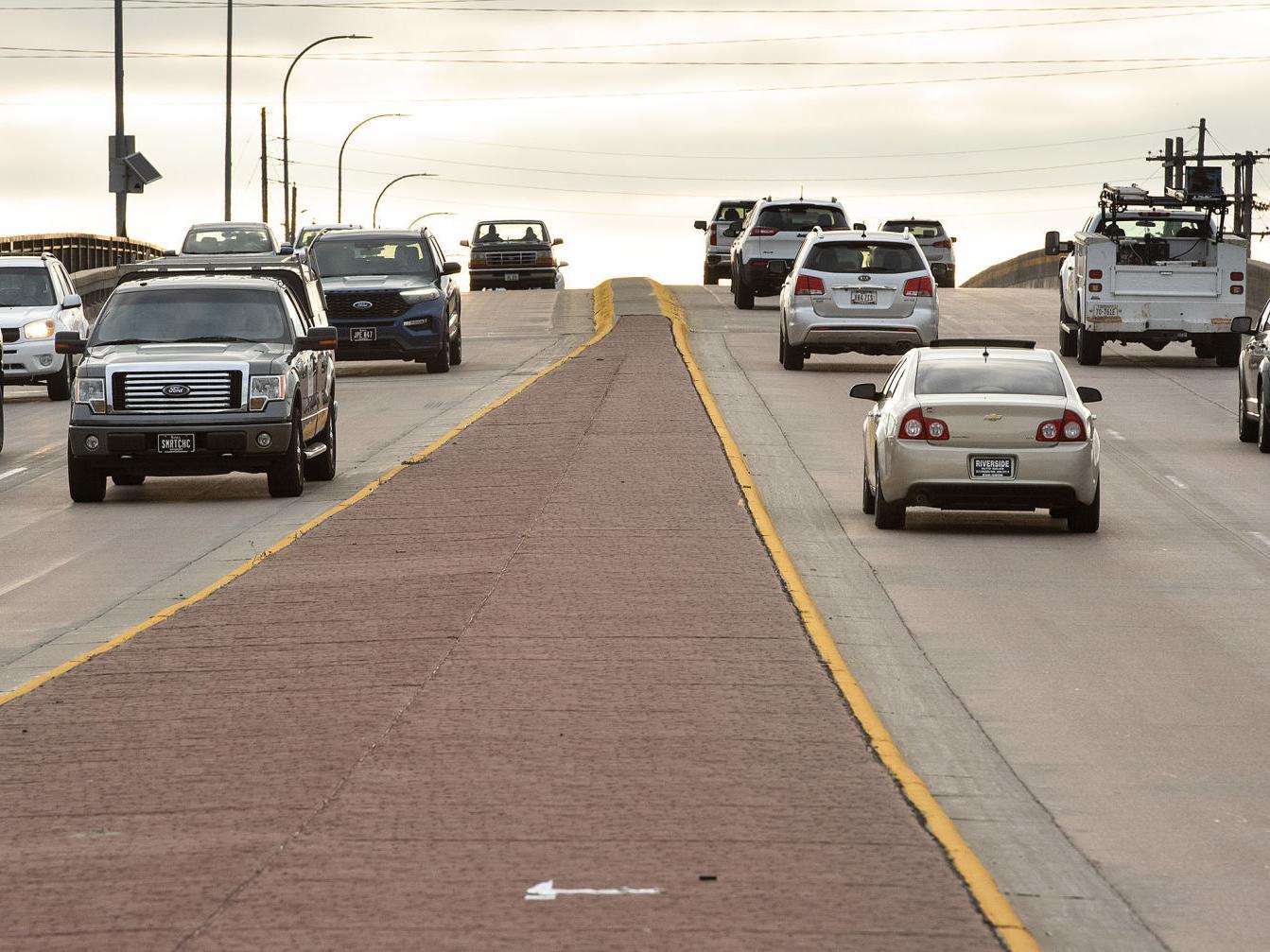 Serves as a regional connection for emergency services, economic development, and overall mobility for vehicles,  pedestrians, and rail

Connects east and west sides of Sioux City

Critical to get funding in place now

Partners should make every effort to take advantage of federal funding through IIJA
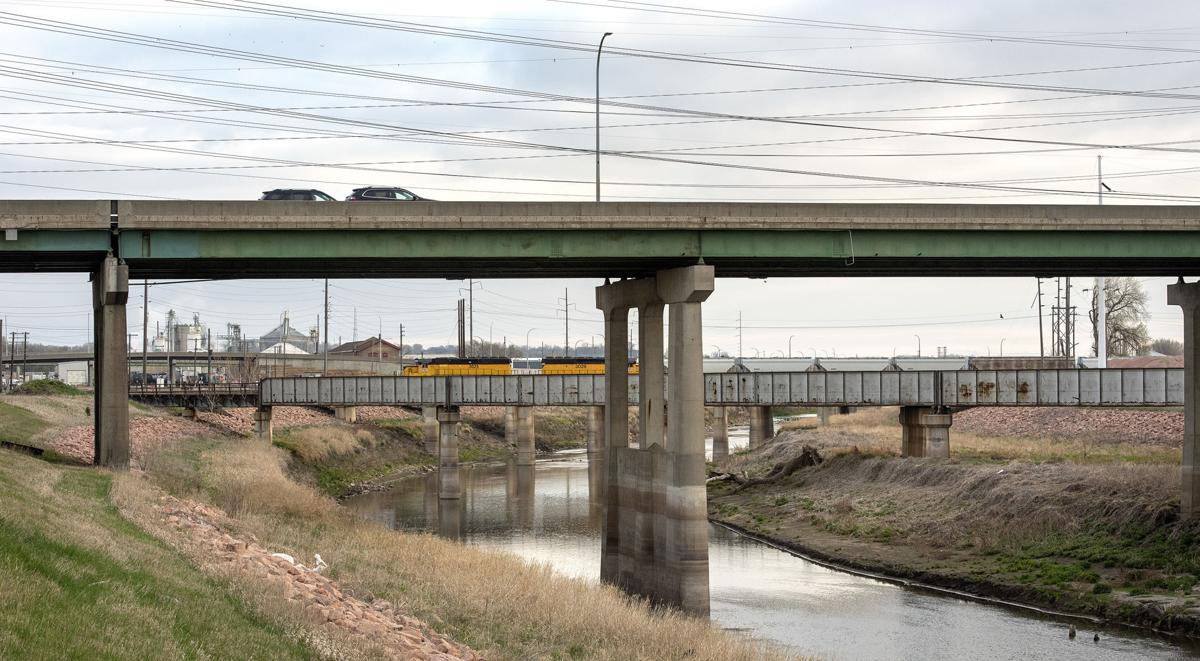 5
Photo Credit: Sioux City Journal
[Speaker Notes: This should be the highest priority bridge replacement in Iowa]
Southbridge Interchange
The interchange with I-29 located south of Sioux City between Airport/Sergeant Bluff and Port Neal interchanges has been approved.

Woodbury County has signed an agreement with the Iowa DOT for design and construction of the new interchange.
Project has been accelerated:

FY 2025 Right-of-Way acquisitions

FY 2026 Construction of interchange and approach roads
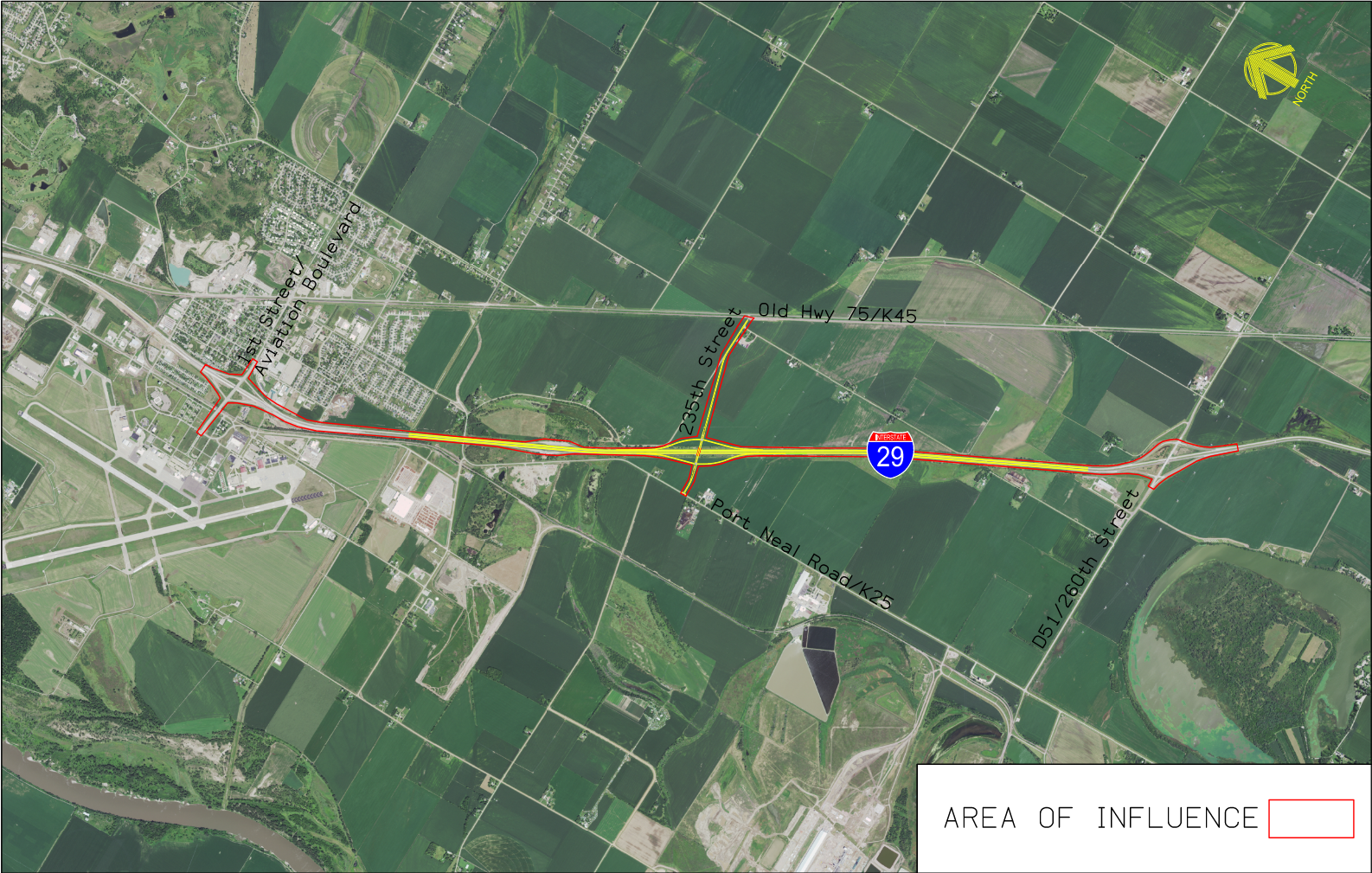 6
[Speaker Notes: Mark]
Southbridge Interchange
The Iowa DOT has hired HNTB to do design work on the project.  Preliminary design is ongoing and on schedule for a January 2026 project letting.
The County is responsible for project funding and is seeking federal grants to help fund the estimate $28.1 million construction project.
The County appreciates the Iowa DOT and their staff handling the design, right of way acquisition and construction supervision for the project.
The County requests that Iowa DOT provides a letter of support for our INFRA and RURAL competitive grant applications through BIL.
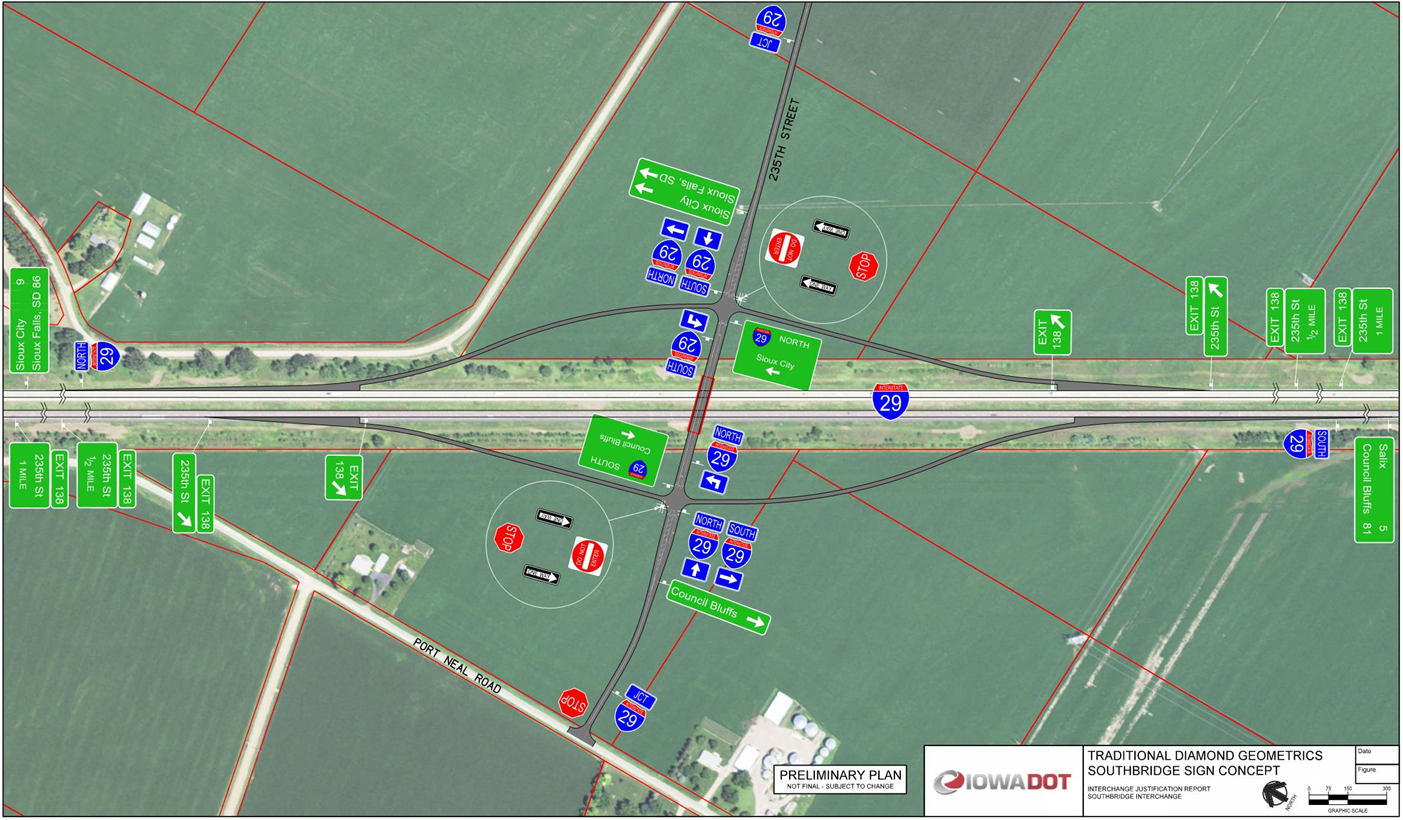 7
[Speaker Notes: Mark]
Southbridge Business Park
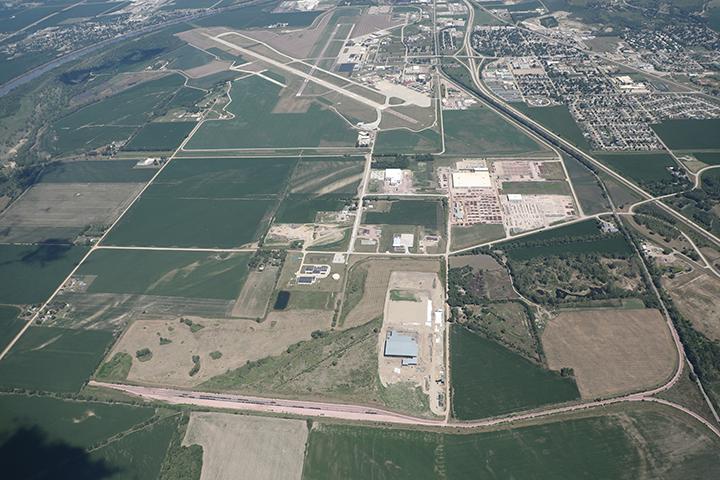 8
[Speaker Notes: Marty

RISE Grants
Alicia Ave (new)
Andrew Ave (new)
255th Street/CF Industries Drive improvements (2016)
Al Haynes Drive 
260th Street]
Southbridge Business Park
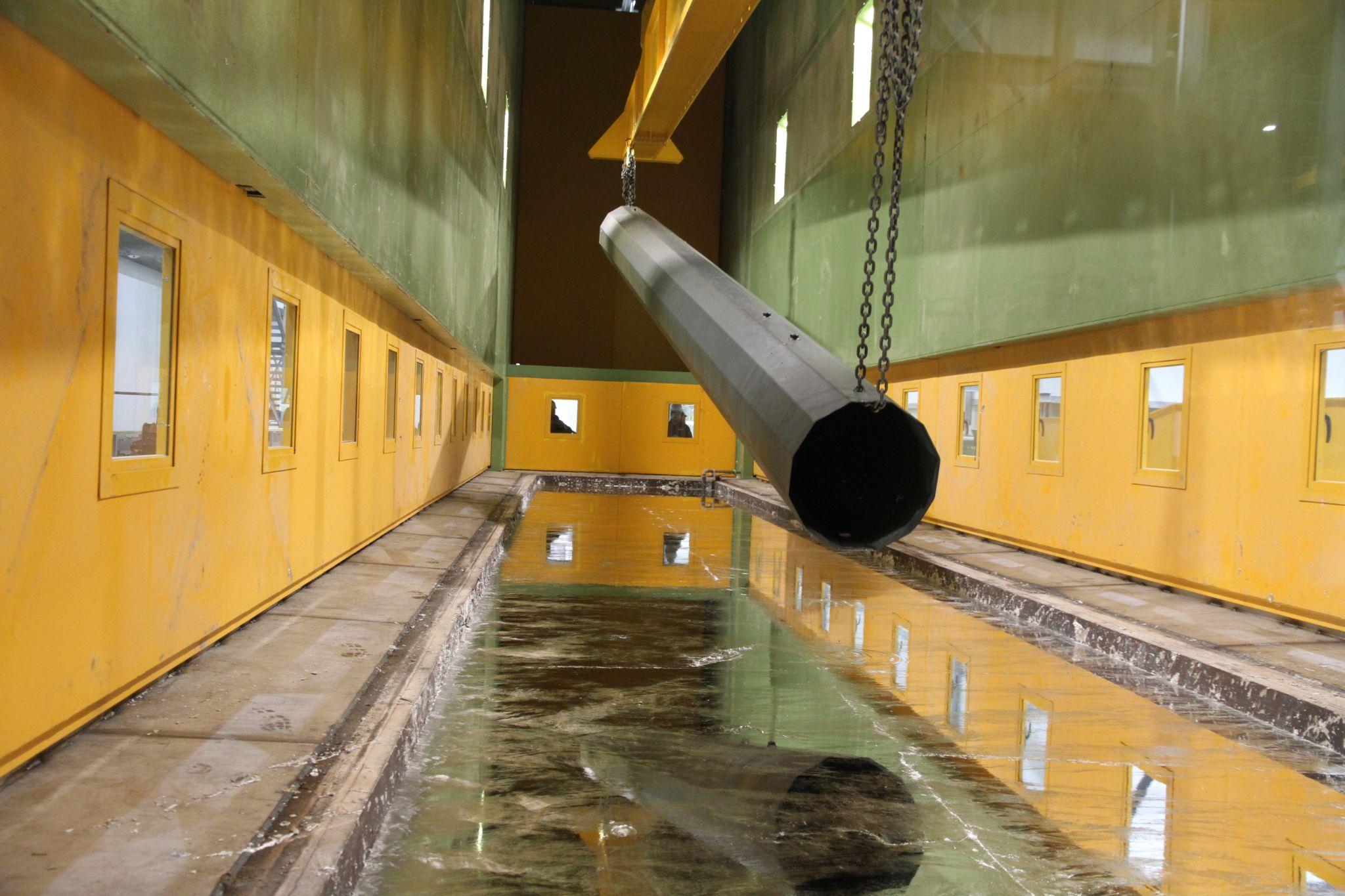 Sabre Industries Galvanizer Expansion 
101,000 SF 
76 new jobs 
$25M capital investment

Andrew Avenue 
$1.3M road improvement
50% RISE
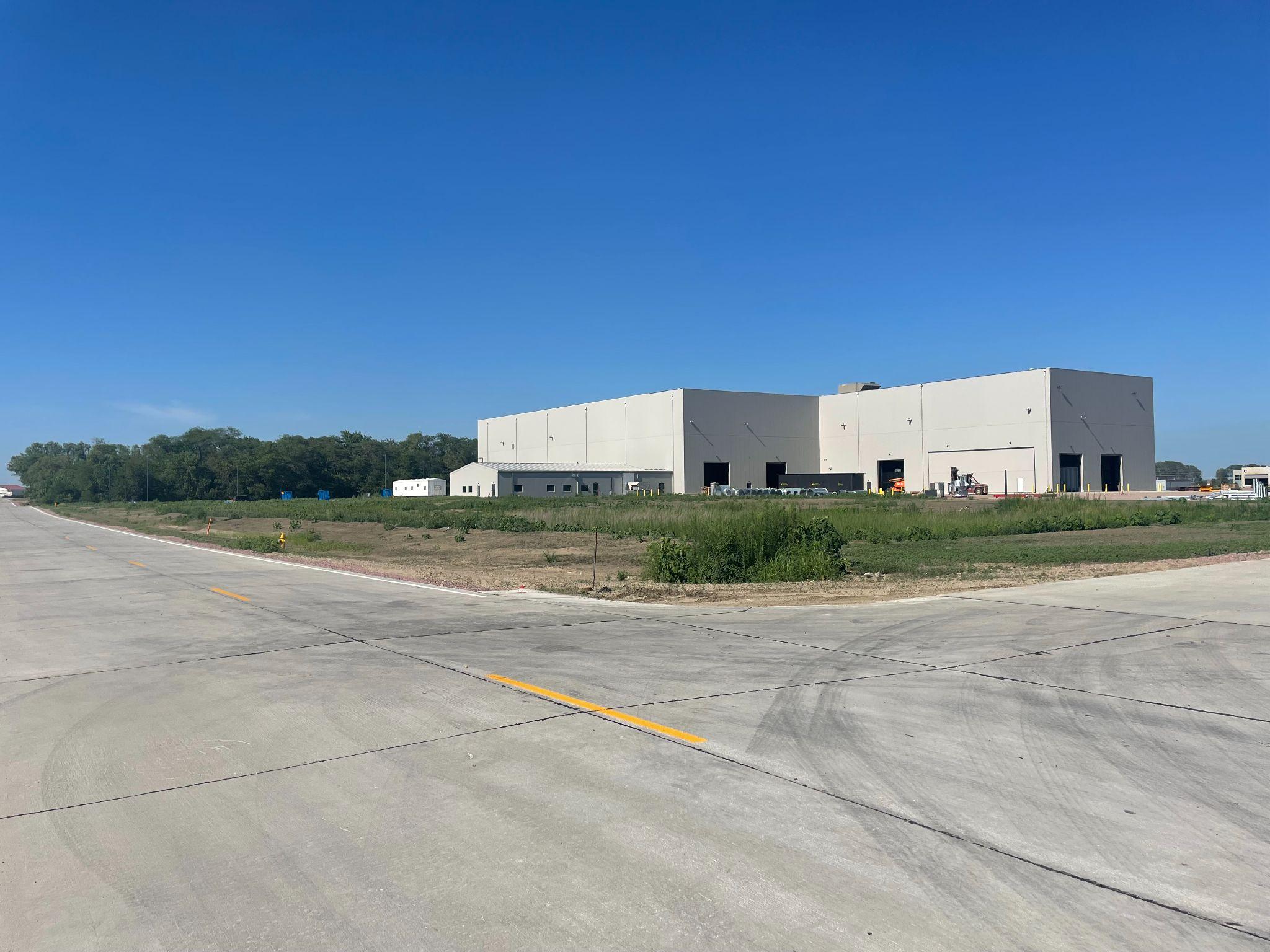 9
[Speaker Notes: Marty

RISE Grants
Alicia Ave (new)
Andrew Ave (new)
255th Street/CF Industries Drive improvements (2016)
Al Haynes Drive 
260th Street]
Southbridge Business Park
Cold-Link new cold storage facility
185,000 SF (Began Phase II - addn 300,000 SF) 
60 new jobs
$56M capital investment 

Alicia Avenue 
$2.6M road improvement 
80% RISE

Industrial Rail Spur  
$1.375M new rail spur  
50% RRLG grant
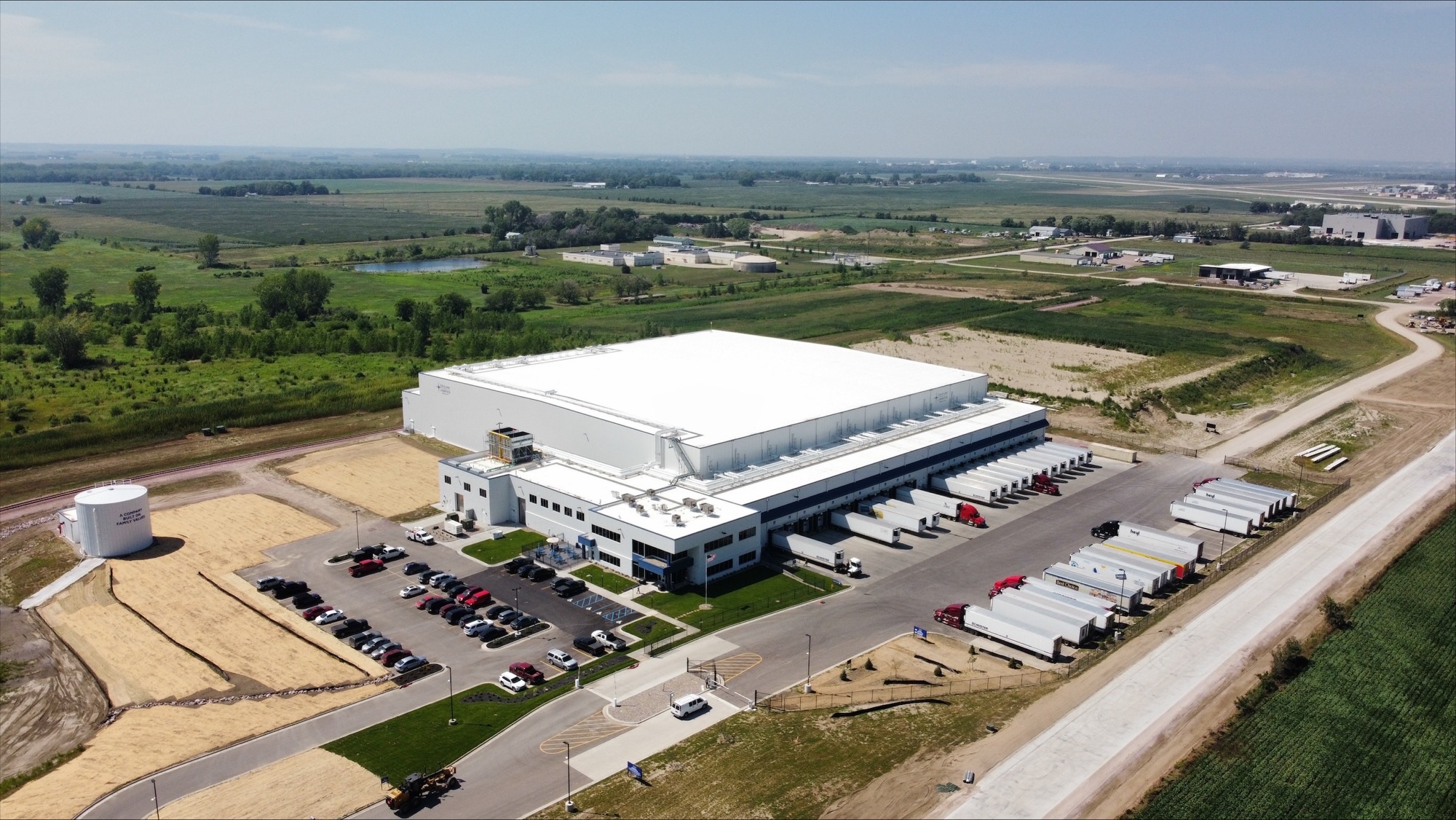 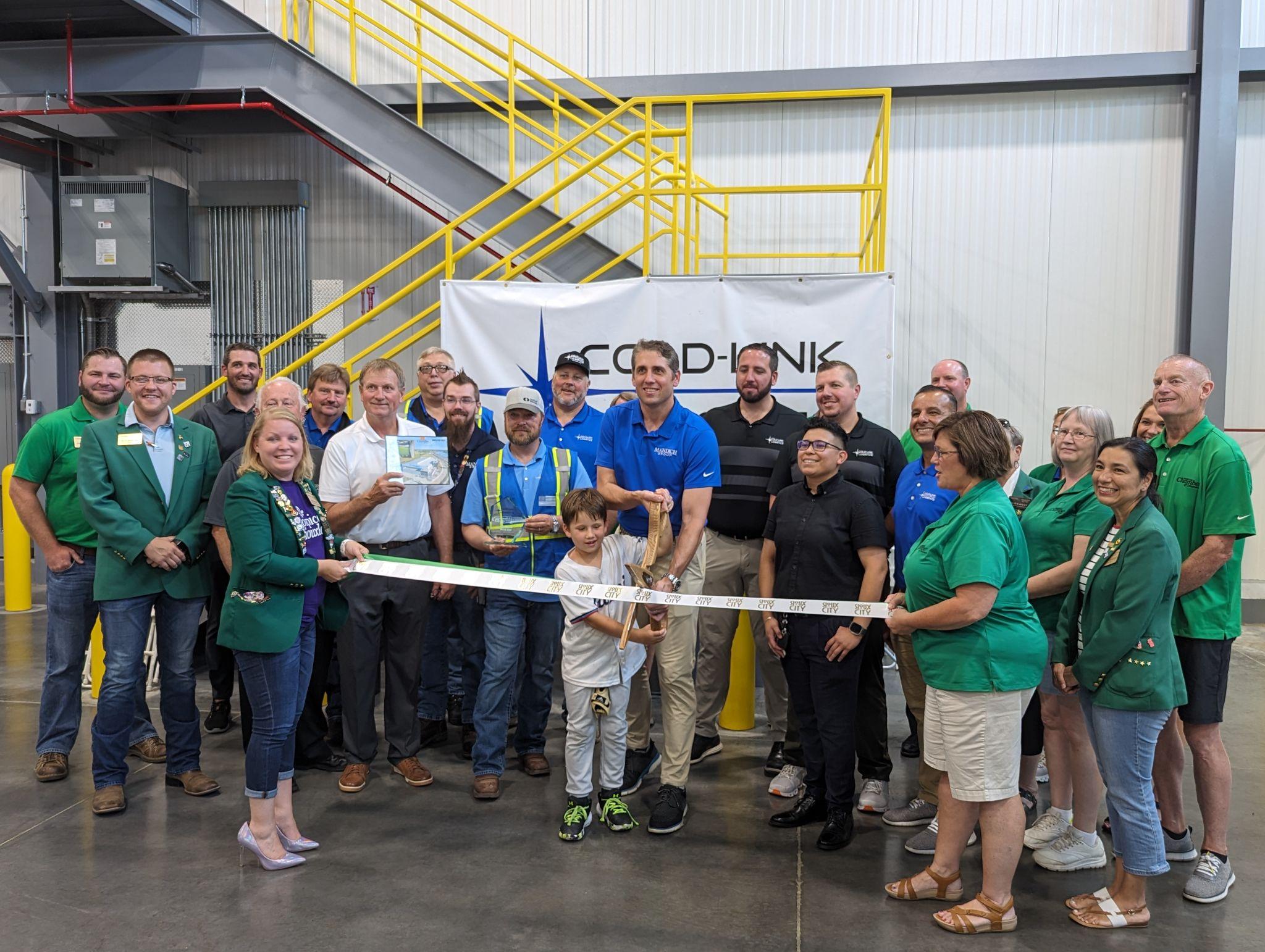 10
[Speaker Notes: Marty 


RISE Grants
Alicia Ave (new)
Andrew Ave (new)
255th Street/CF Industries Drive improvements (2016)
Al Haynes Drive 
260th Street]
SIMPCO/SRTS New Facility
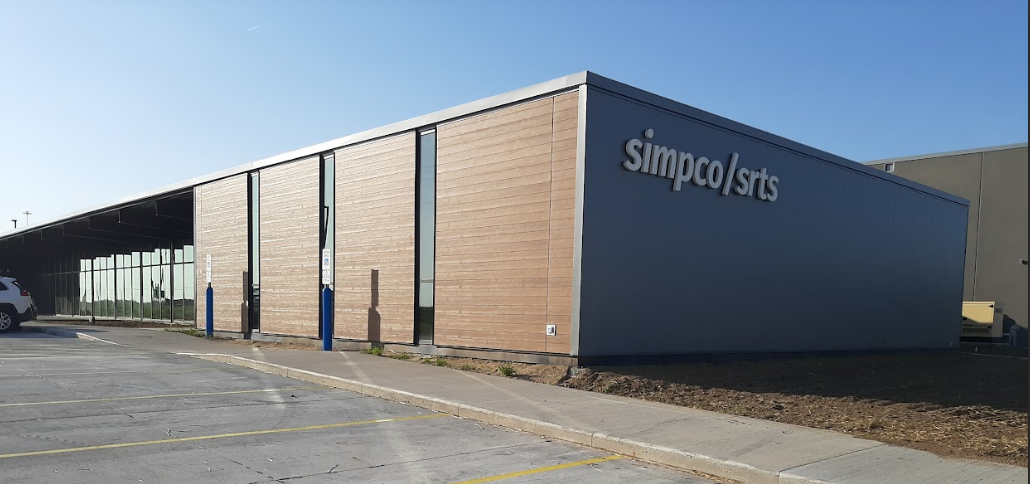 Thank you to the DOT for their cooperation, support and partnership on this project.

The building includes office space for both SIMPCO & SRTS, indoor bus storage, a training room, breakroom and locker room.

Thank you to the DOT Commission for approving a Public Transit Infrastructure Grant (PTIG) $480,000 for bus wash system for new facility. 


Ribbon cutting: October 20, 2023 at 12:30 PM.
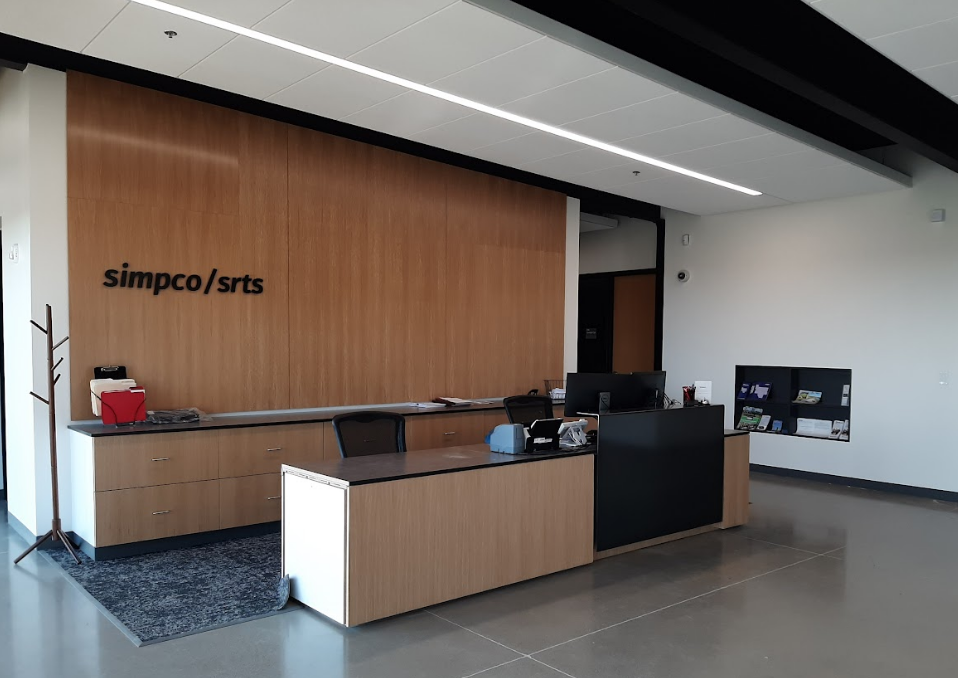 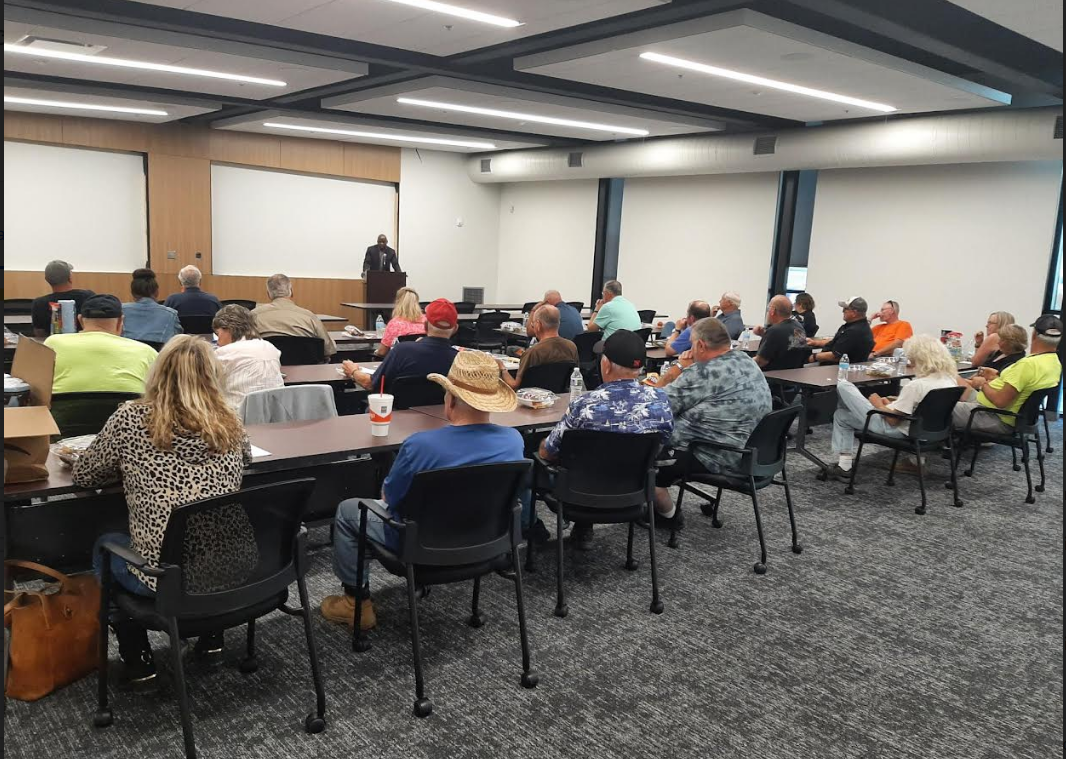 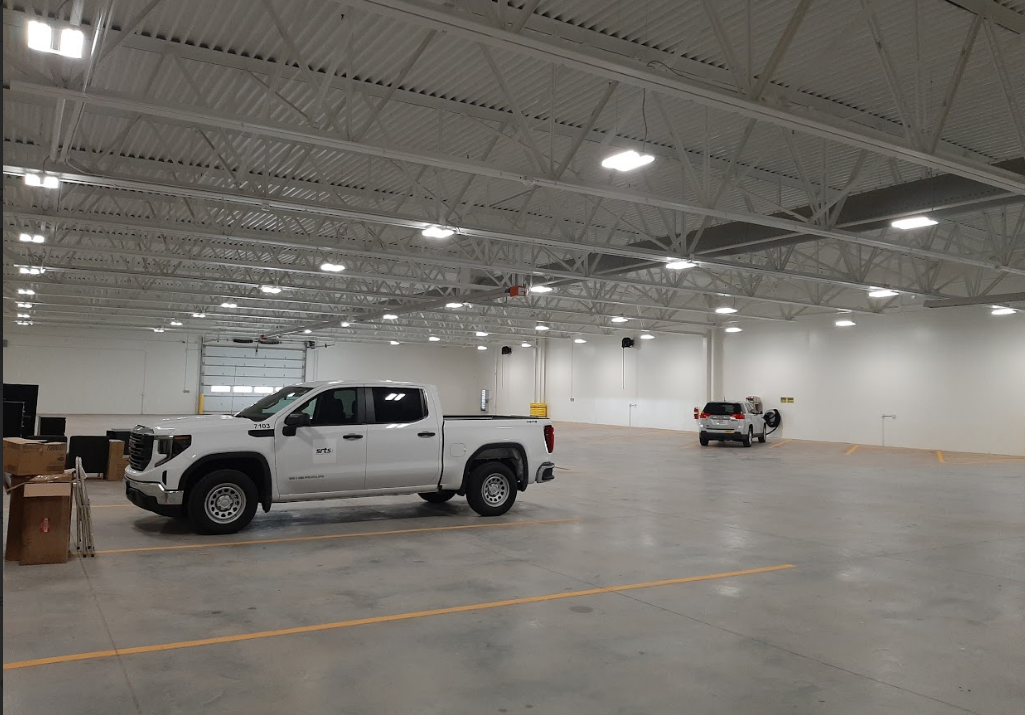 11
[Speaker Notes: Michelle]
RAGBRAI 50th  Anniversary
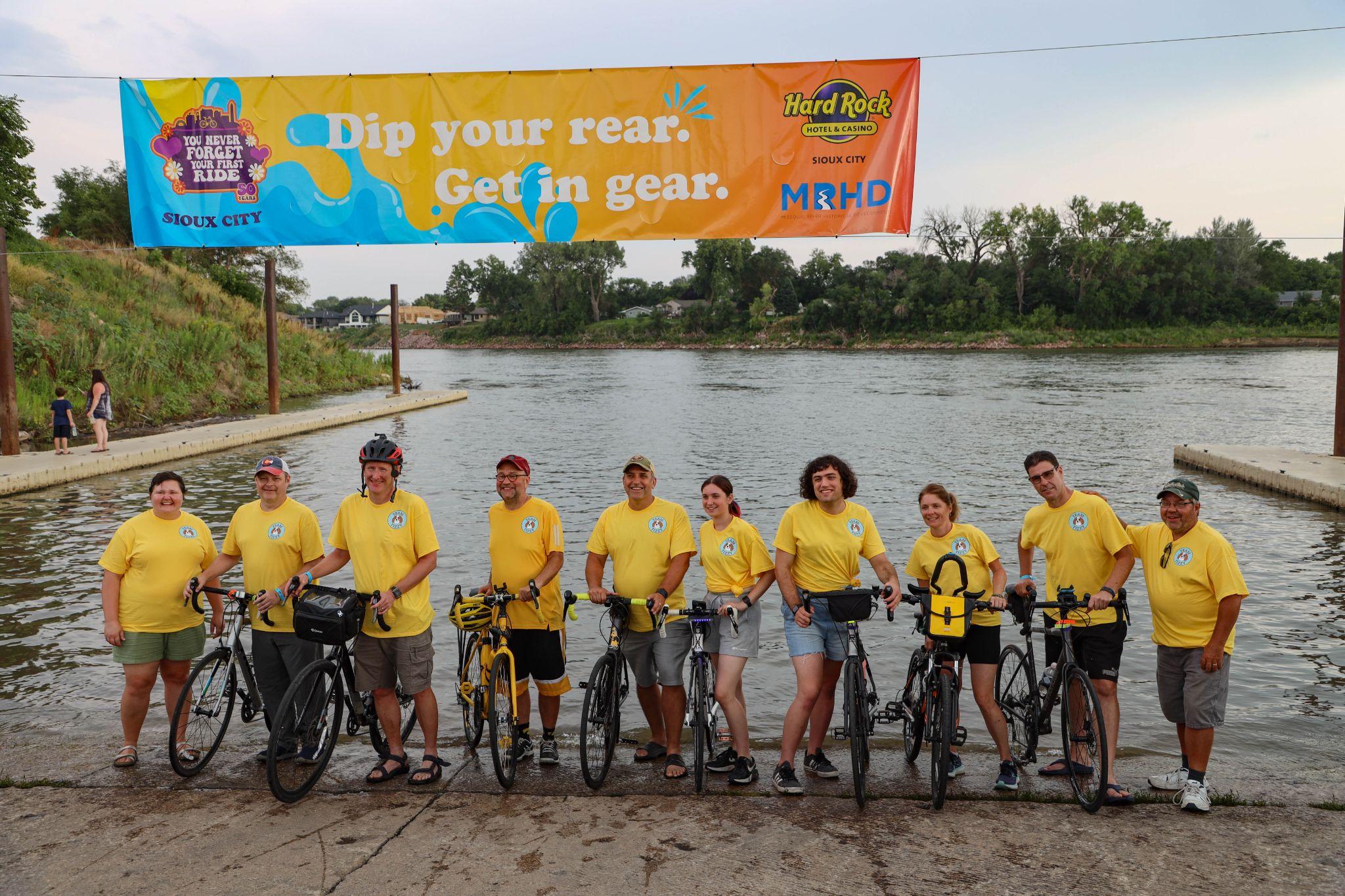 Started in Sioux City in 1973

30,000 registered riders

Unprecedented number of first-time riders 

Thank you to Iowa DOT for your cooperation, communication,
and support
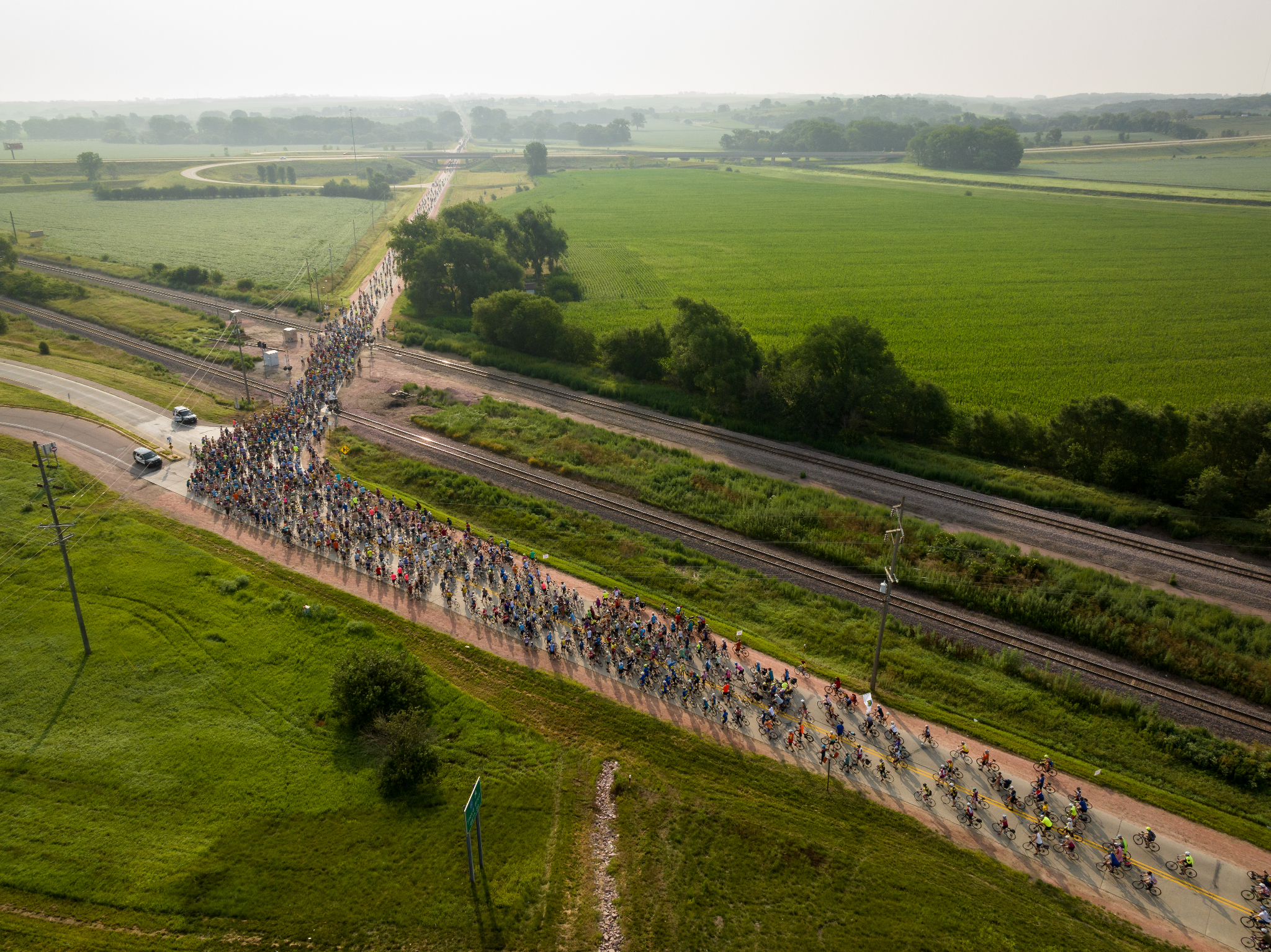 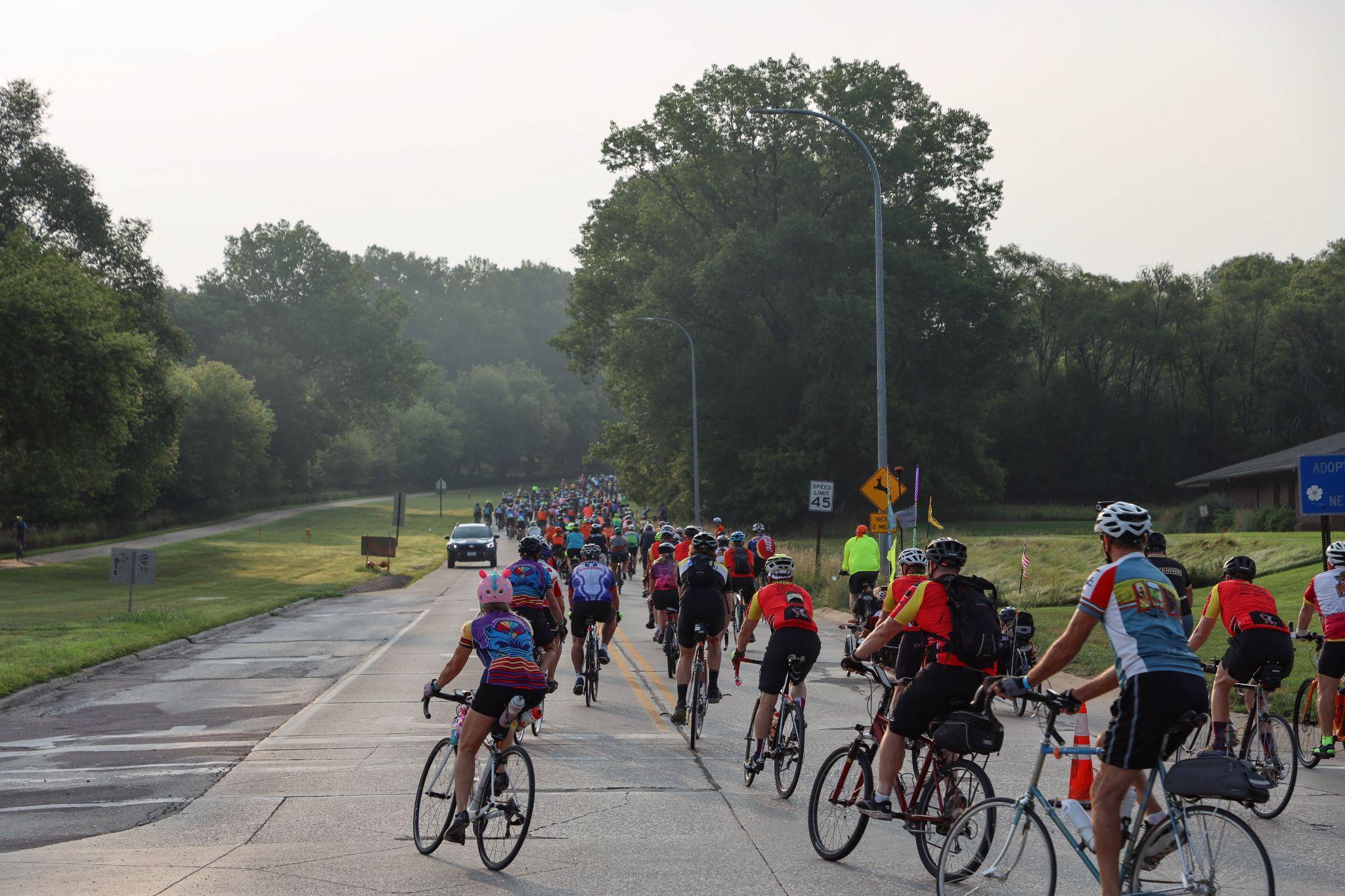 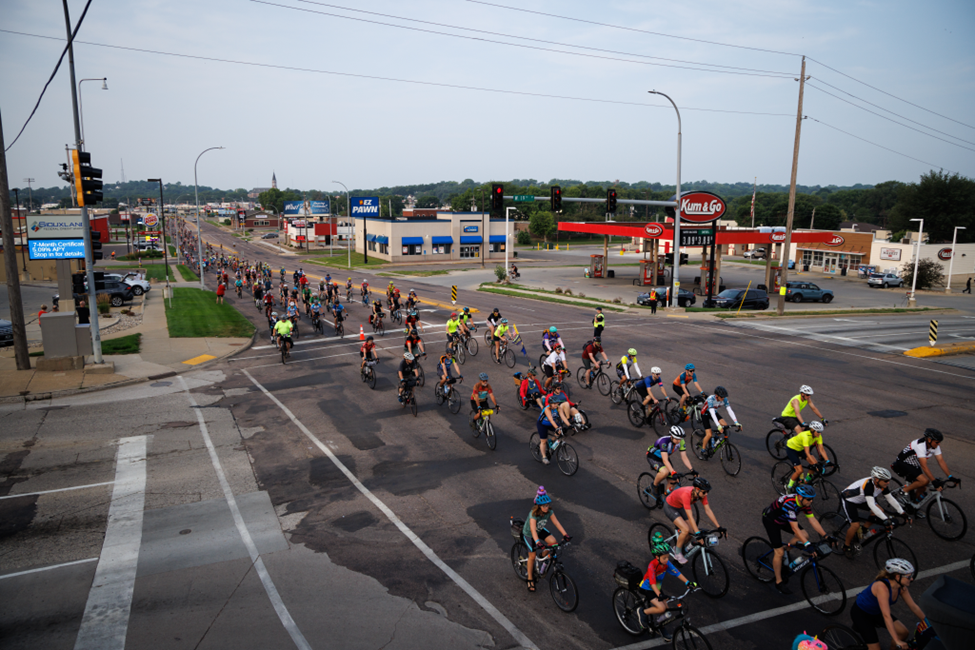 12
[Speaker Notes: Barbara]
Thank You
Commissioner Charese Yanney
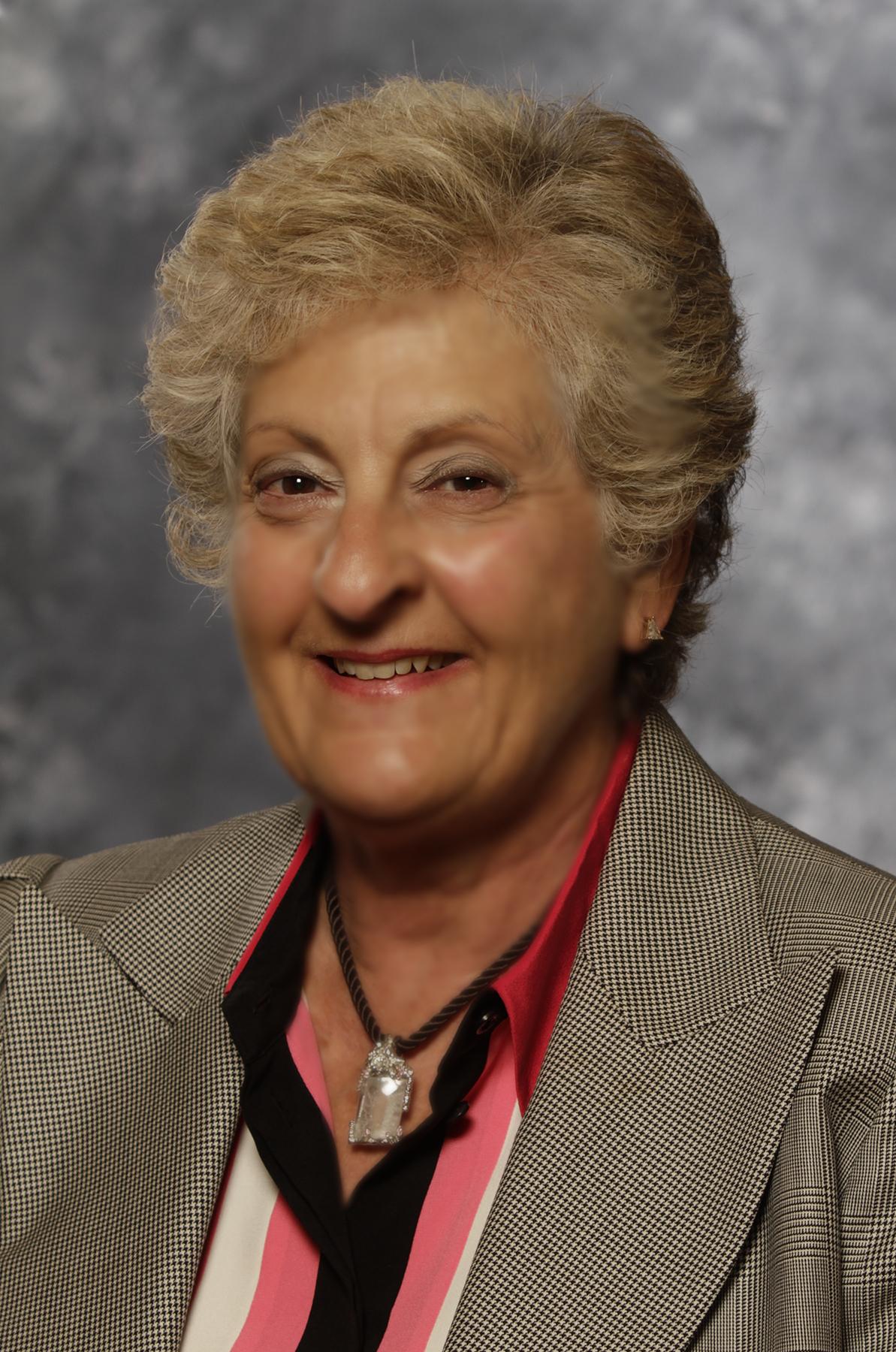 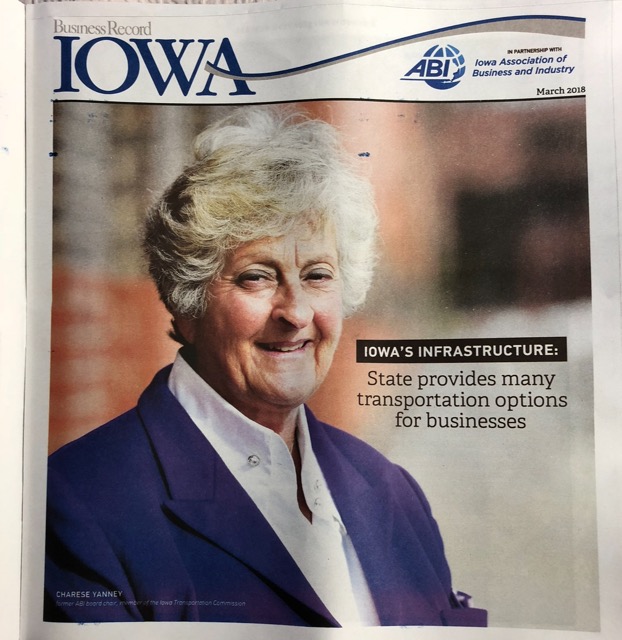 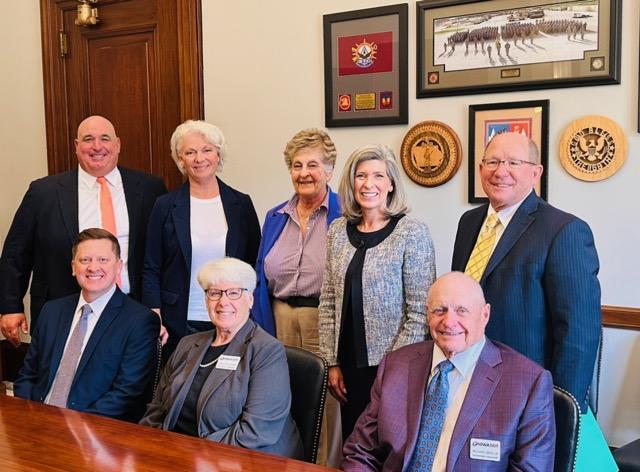 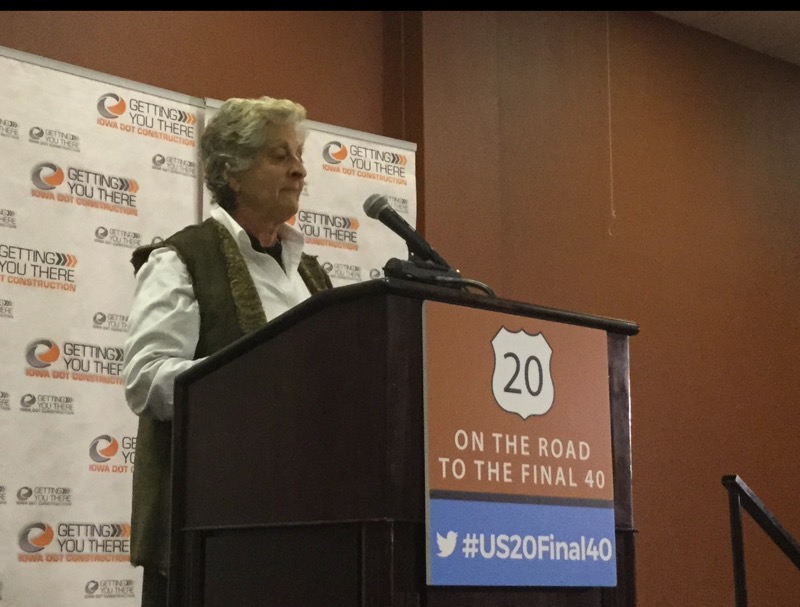 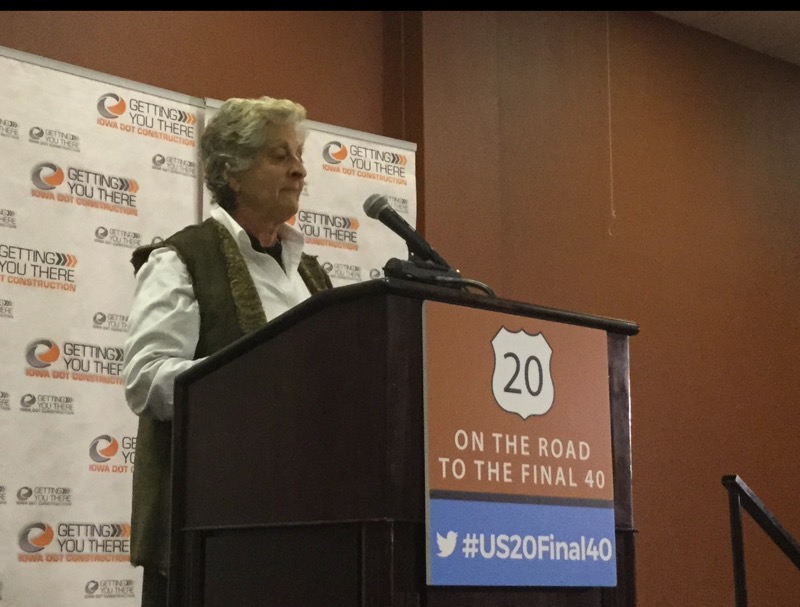 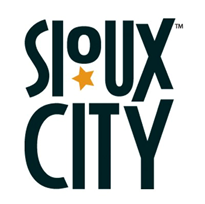 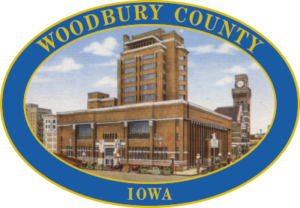 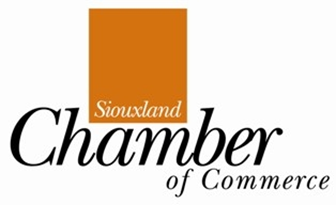 13
[Speaker Notes: Barbara]
Thank You!
Contact:
Michelle Bostinelos
SIMPCO
MBostinelos@simpco.org



Marty Dougherty
City of Sioux City
mdougherty@sioux-city.org
Mark Nahra, P.E.
Woodbury County
mnahra@woodburycountyiowa.gov




Barbara Sloniker
Siouxland Chamber of Commerce
bsloniker@siouxlandchamber.com
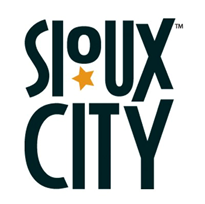 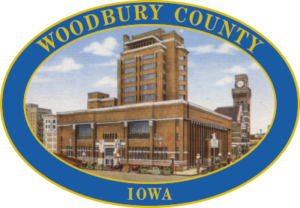 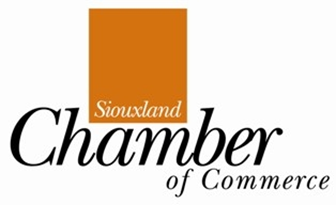 14
[Speaker Notes: Barbara]